«Правовое воспитание детей дошкольного возраста в рамках реализации ФГТ и ФГОС ДО»
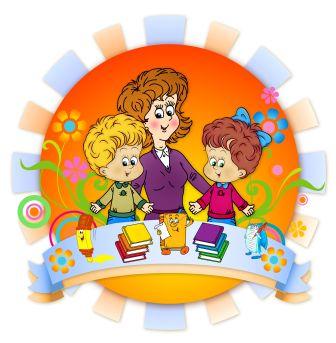 Подготовила:
Воспитатель СП ГБОУ СОШ №5
Вдовина Ирина Павловна
актуальность
С наступлением XXI в., во всем мире проблема защиты детей обострилась, так как по-прежнему наблюдаются: жестокое обращение, все виды эксплуатации, ущерб физическому здоровью, умственному, моральному и социальному развитию, природные и экономические бедствия, вооруженные конфликты, похищение детей, торговля детьми в любых целях и в любой форме.
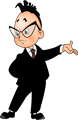 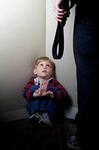 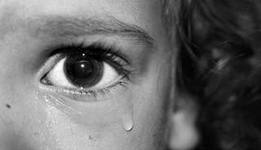 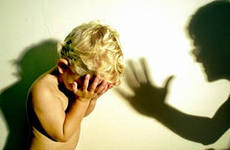 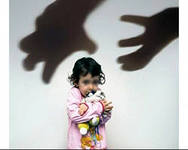 Социально-экономическая ситуация современного общества отражается прежде всего на детях, следовательно, нельзя равнодушно относиться к вопросу о защите прав и достоинств ребенка.
.
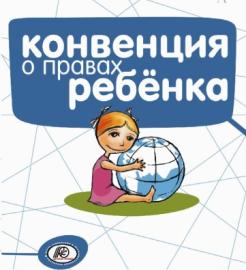 Дети начинают осознавать права сначала с подачи их воспитателем, затем сами постепенно начинают понимать их значимость. Знание прав - щит, прикрывающий детей, их достоинство от посягательств со стороны взрослых. Только обладание правами дает ребенку возможность самореализоваться, раскрыться как личности.
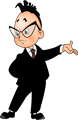 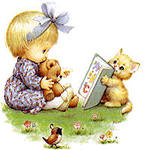 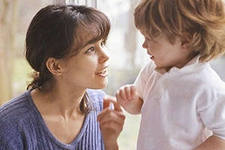 Основоположники правового воспитания
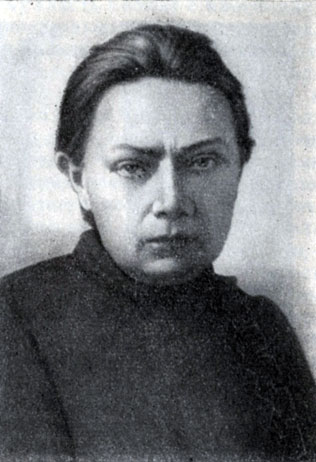 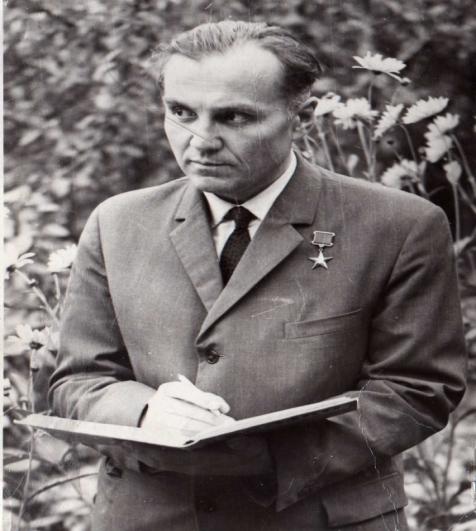 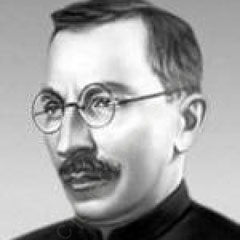 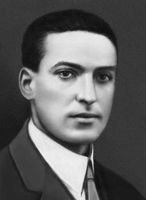 Из ориентиров ФГОС:
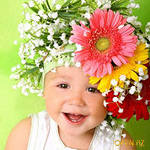 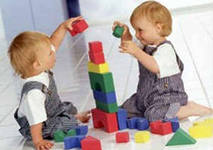 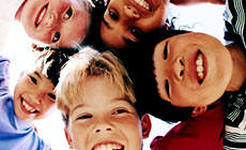 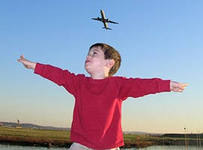 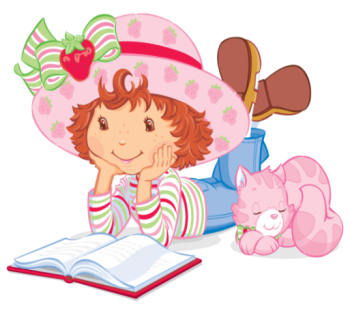 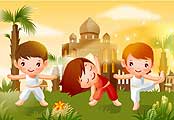 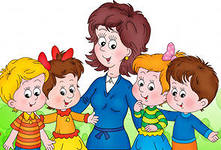 Дошкольное детство - не просто уникальный период в жизни человека, в процессе которого формируется здоровье, развивается личность, это еще и период, когда ребенок находится в полной зависимости от окружающих его взрослых - родителей и педагогов.
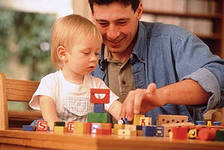 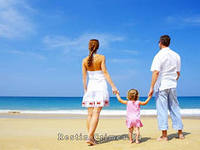 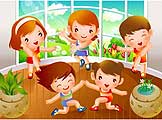 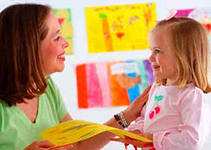 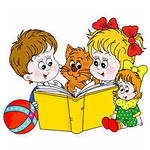 цель
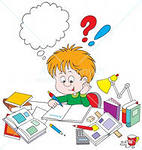 Формирование у детей дошкольного возраста
 представлений о правах человека.
задачи
Образовательные:   
1. Дать детям элементарные знания и представления о правах.
2. Научить ребенка позитивно относиться к себе и другим людям, видеть разнообразные качества, осознавать их на доступном для их возраста уровне, учить оценивать результаты деятельности, умения и свойства личности.
Развивающие:
1. Развивать представления о полезности, целесообразности использования прав человека в процессе взаимоотношений.
2. Развивать социальные навыки, коммуникативную компетентность ребёнка.
Воспитывающие:
1.Воспитать уважение и толерантное отношение независимо от происхождения, расовой и национальной принадлежности, языка, пола, возраста, личностного и поведенческого своеобразия; в том числе внешнего облика и физических недостатков.
календарно-тематическое планирование
формы работы с детьми и родителями
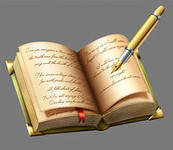 Программа «Правовое воспитание детей дошкольного возраста».
методы и приемы работы
материал
формы контроля
список использованной литературы.
принципы
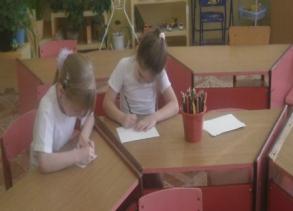 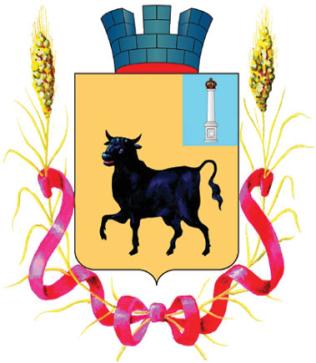 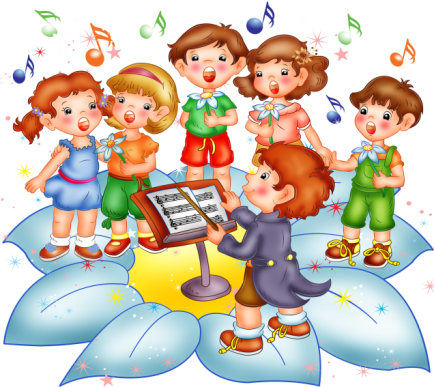 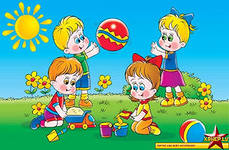 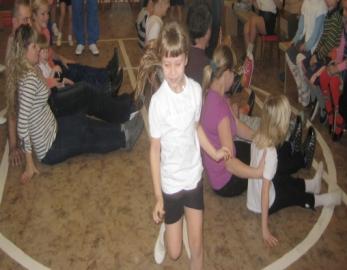 Предметно-развивающая среда
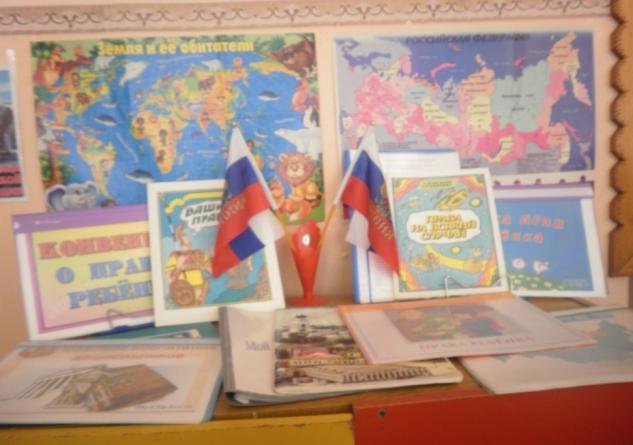 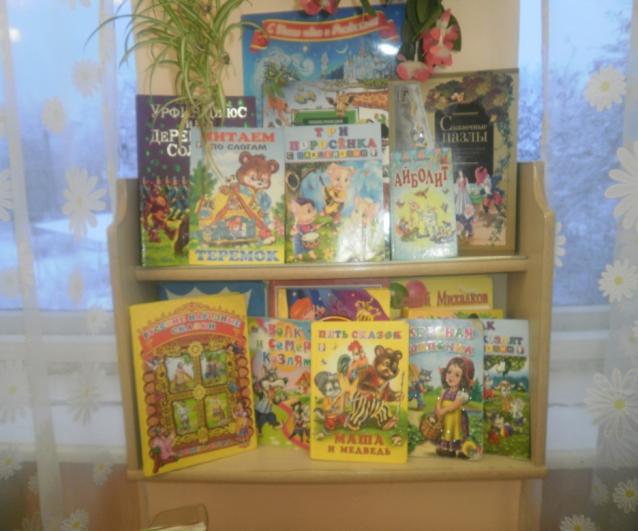 Драматизация, визуализация, инсценировка
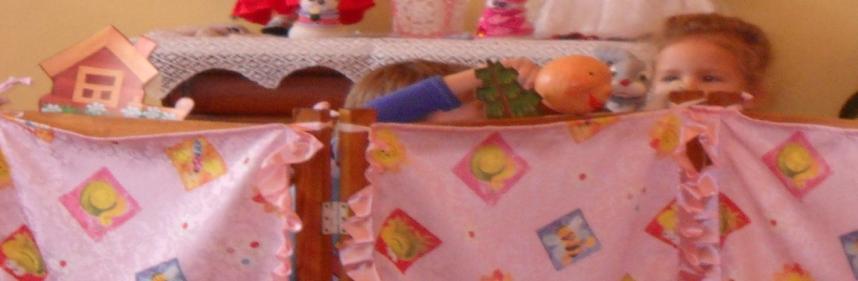 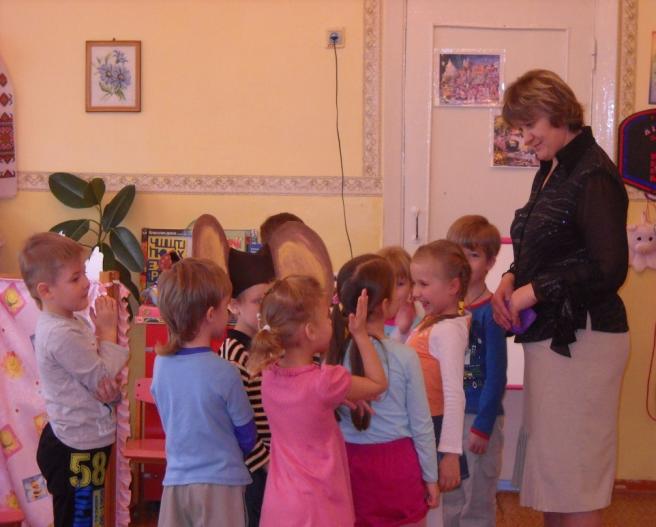 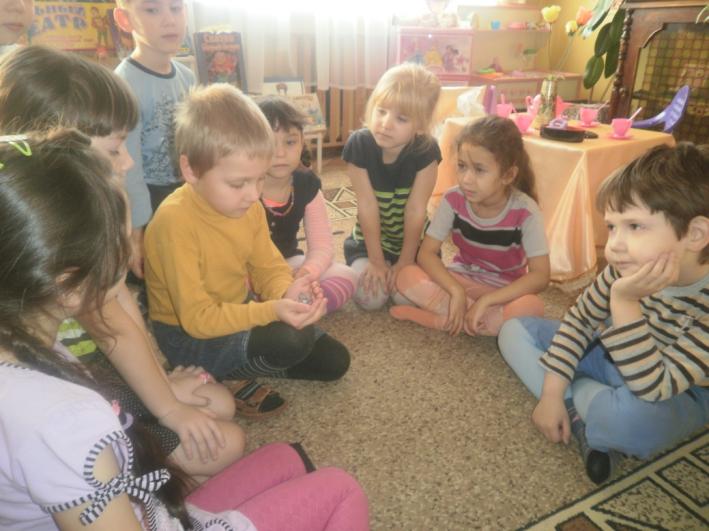 Беседа «В гостях у конвенции»
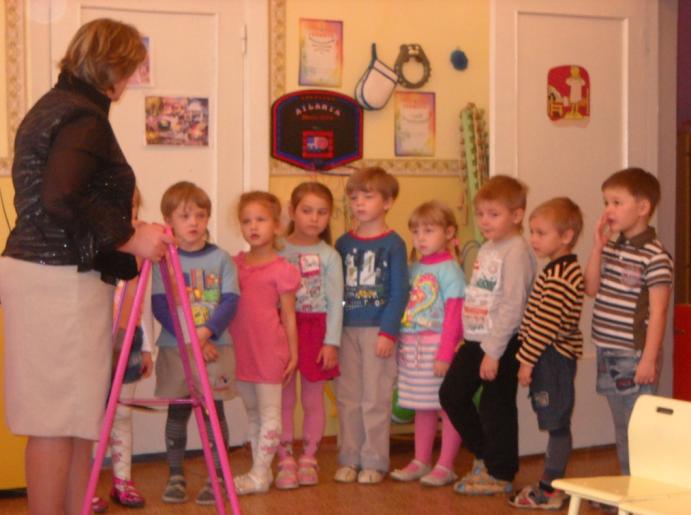 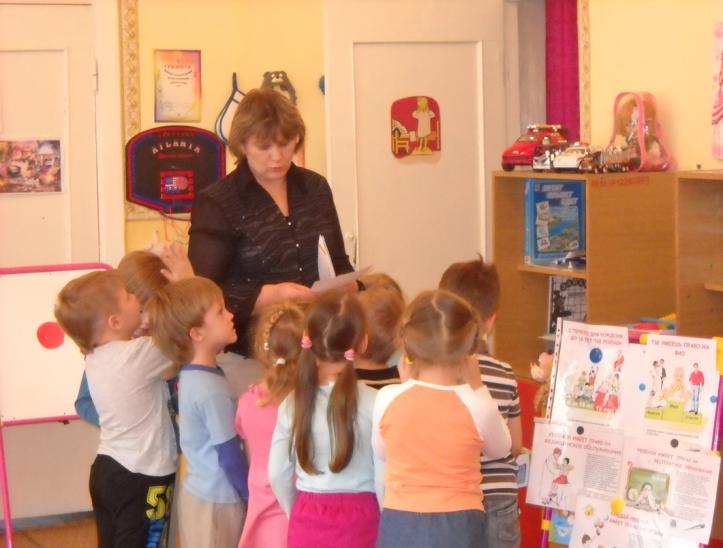 Сюжетно-ролевая игра - « семья»
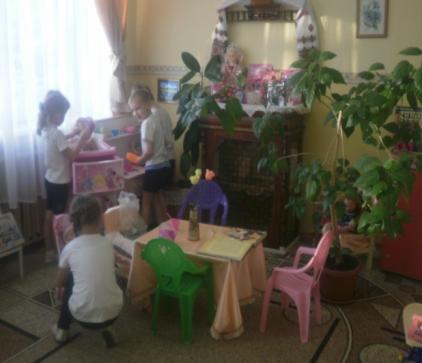 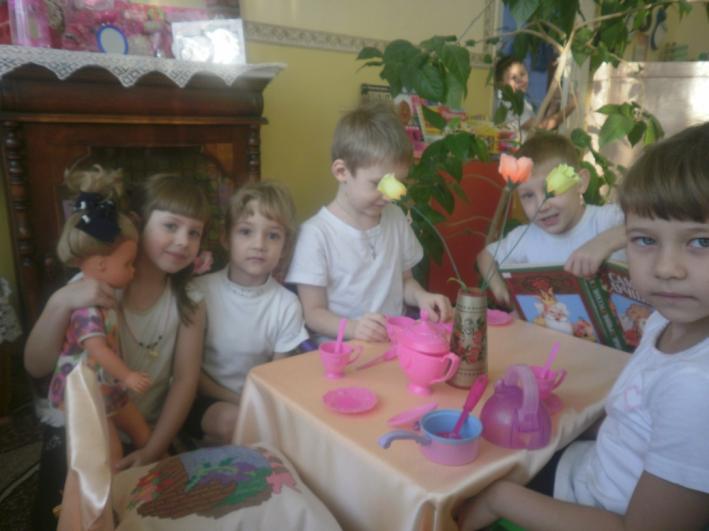 игры: «кто где живет?», «кому какой дом»
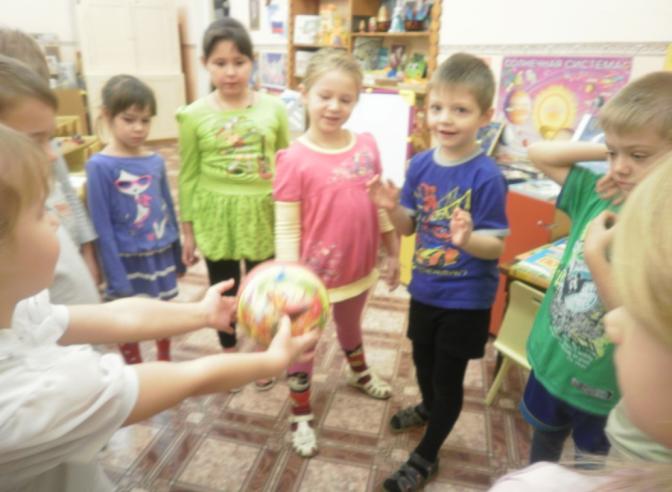 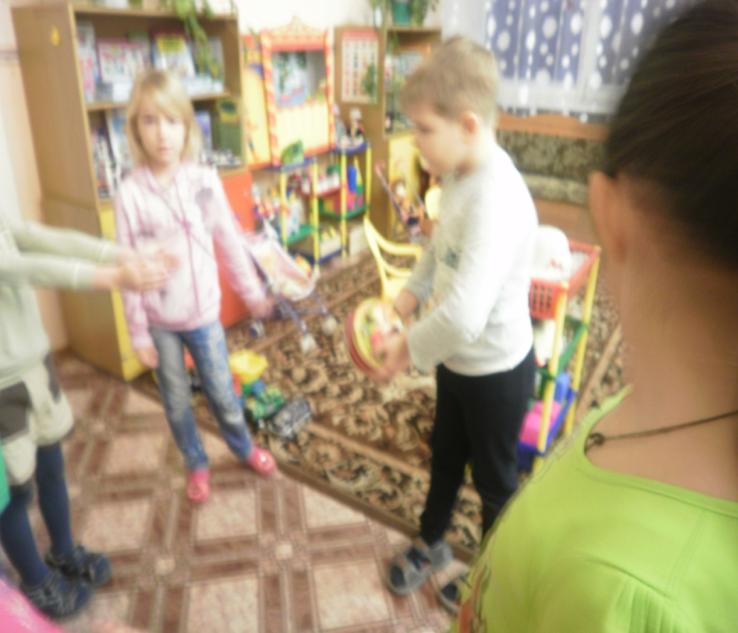 Цветик – семицветик – «Ребенок имеет права»
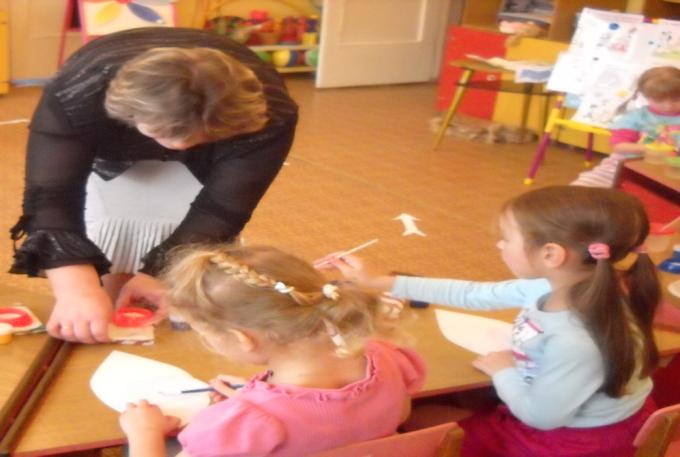 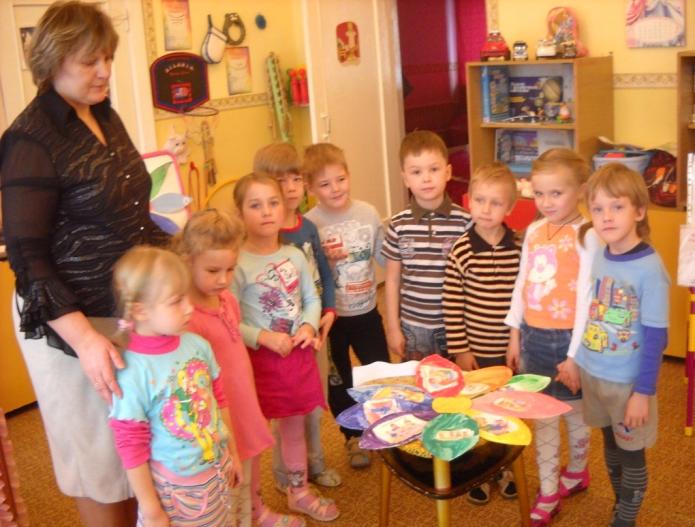 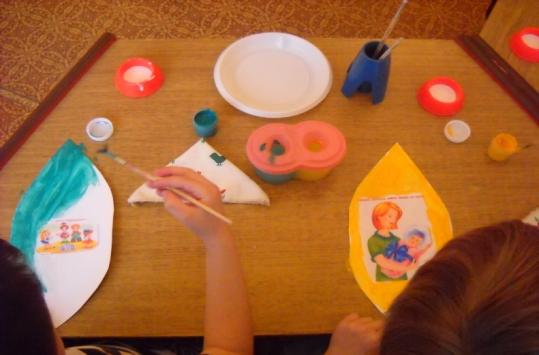 Аппликация «Хоровод дружбы»
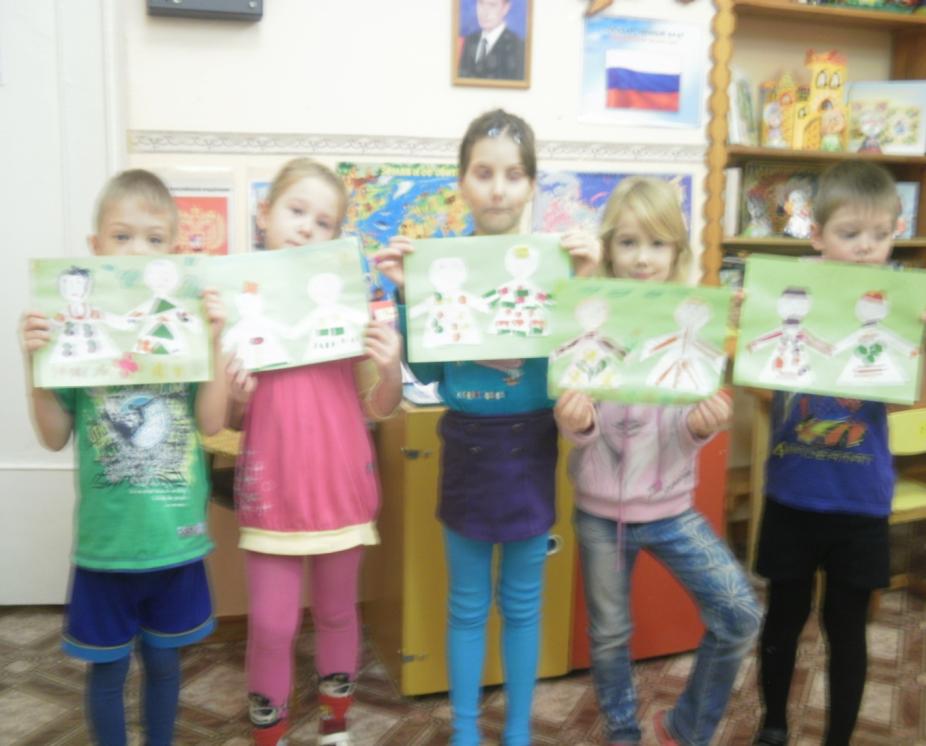 Работа с родителями
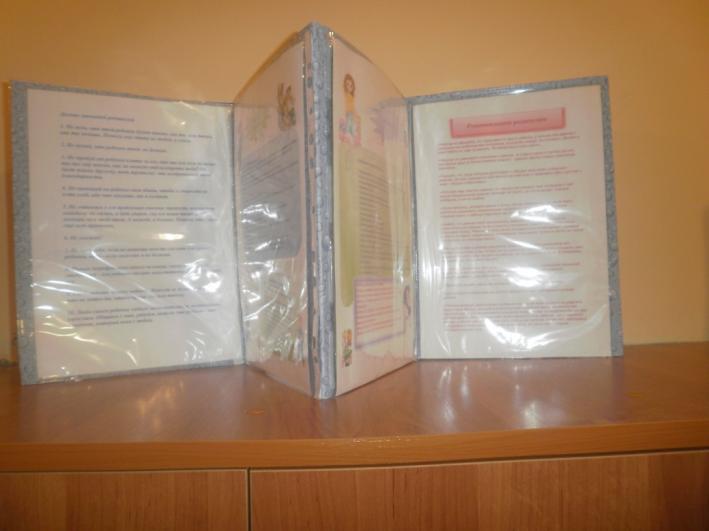 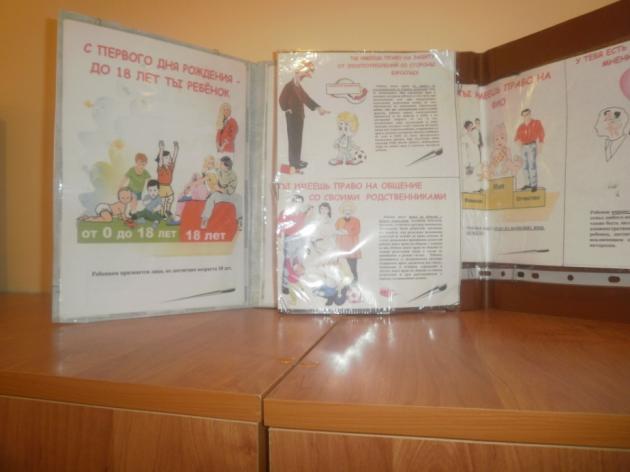 «мама, папа, я – спортивная семья»
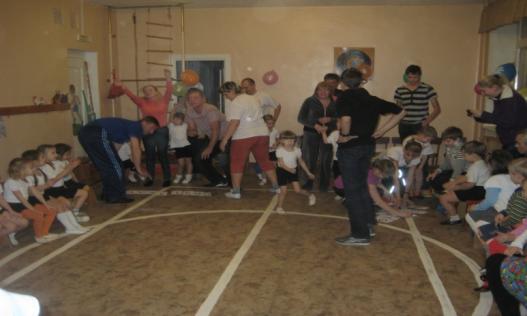 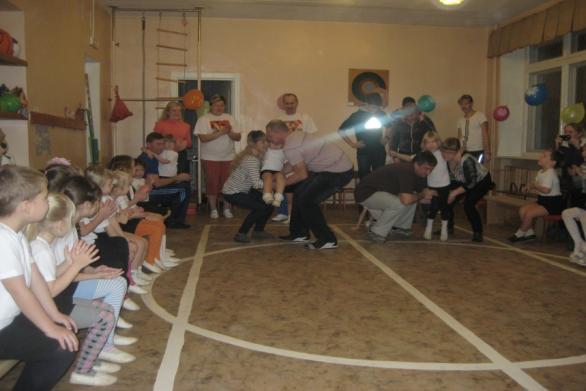 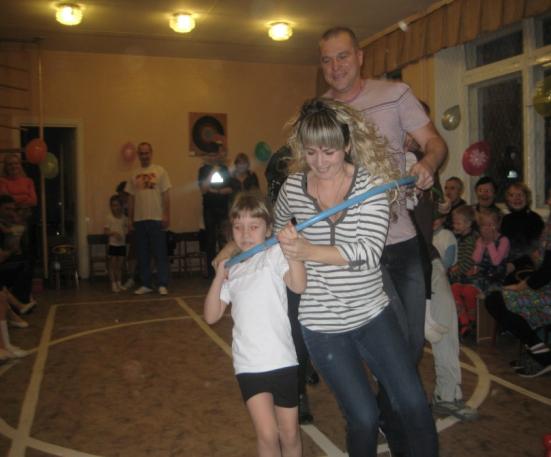 Спасибо за внимание
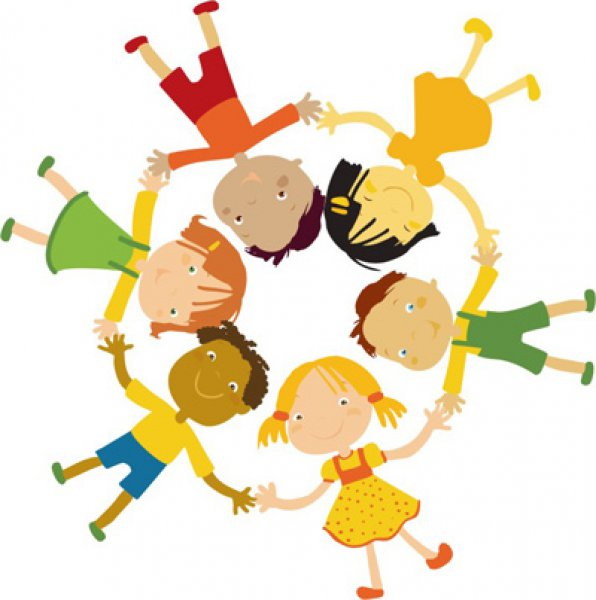